www.Apushreview.com
APUSH Review: How To Write An Introductory Paragraph
Everything You Need To Know About Introductory Paragraphs To Succeed In APUSH
Characteristics of Well-Written Thesis Statements
Complex – they should not simply be a restatement of the topic

Answer the task and clearly state what your essay will be about
The Introductory Paragraph
Requirements of an Introductory Paragraph:
Should be 4-5 sentences long
Include 2 – 3 background sentences on the topic
May include a thesis statement
What is a thesis statement?
1-2 sentences that tells the reader what your essay is about (your argument)
A thesis statement is not by itself an introductory paragraph
Sample Essay Topic #1
Analyze the factors that changed the relationship between Britain and its colonies in the aftermath of the French and Indian War
Background Sentences:
In 1763, the French and Indian War concluded, drastically changing the makeup of North America. Great Britain extended its control of the continent, and their enemy, the French, were removed. Ironically, the victory didn’t eliminate problems for the English, but instead led to new challenges.
Thesis statement:
Seeking revenue to help offset the costs of the war, the British took a more “hands on” approach to its colonies. This began an era known as salutary neglect, which drastically changed the relationship between Britain and its colonies. Ultimately, this was one factor leading to the Revolutionary War.
Sample Essay Topic #2
How did westward expansion contribute to tensions between the North and South? Confine your answer to 1800 – 1850. 
Background Sentences:
The early to mid-19th century saw the United States expand its borders at an unprecedented rate. Beginning with the Louisiana Purchase, the US expanded from the Mississippi River to the Pacific Ocean at the conclusion of the Mexican-American War. 
Thesis Statement:
Westward expansion caused domestic issues. As the US gained territory, tensions began to develop between the North and South regarding slavery in this newly acquired land. Ultimately, this expansion helped propel the United States towards Civil War in 1861.
[Speaker Notes: Not sure the sentence “Beginning with the Louisiana Purchase…….” still reads right. Please check carefully.]
Sample Essay Topic #3
“Thomas Jefferson strictly interpreted the Constitution throughout his political career.” Assess the validity of this statement. 
Background Sentences:
In the newly formed government under the Constitution, Thomas Jefferson strictly interpreted the constitution. He advocated that the government could only do what the Constitution explicitly stated. When Alexander Hamilton proposed the creation of the Bank of the United States, Secretary of State Thomas Jefferson was an outspoken critic, claiming the creation of the Bank was beyond the powers of the federal government.
Thesis Statement:
When Thomas Jefferson became President in 1801, he strictly interpreted the Constitution. However, by the time of the Louisiana Purchase in 1803, Thomas Jefferson gradually loosened his hold on strict interpretation, and ultimately helped increase the power of the presidency by lessening his strict interpretation..
Sample Essay Topic #4
Analyze the effectiveness of two of the following reform movements in achieving their goals in the mid-19th century:
Temperance
Women’s Rights
Abolitionism
Prison and Mental Health Reform
Education

Background Sentences:

Thesis Statement:
Sample Essay Topic #5
Analyze the causes and impact of TWO of the following rebellions in early American history.
Shays’ Rebellion
Whiskey Rebellion

Background Sentences:

Thesis Statement:
Thanks for watching!
Subscribe to my channel
Help spread the word
Questions? Comments? Ideas for videos?
Leave in comments
Impress me with your writing…..
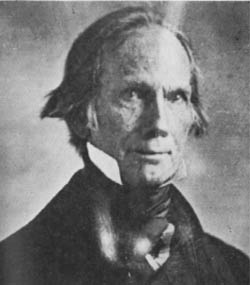 Subscribe
Down here!